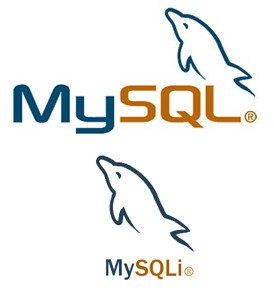 Object Oriented Style : MySQLi
Sisoft Technologies Pvt Ltd
SRC E7, Shipra Riviera Bazar, Gyan Khand-3, Indirapuram, Ghaziabad
Website: www.sisoft.in,  Email:info@sisoft.in
Phone: +91-9999-283-283
Learning Topics
Connections

Executing Statements

Prepared statements

Multiple Statements

API Support for Transactions

Metadata
MYSQLi

MYSQLi_stmt

MYSQLi_result

MYSQLi_driver

MYSQLi_warning
The MySQLi Extension Function Summary
mysqli Class
Object oriented style :-
int $mysqli->affected_rows;
<?php$mysqli = new mysqli("localhost", "my_user", "my_password", "world");/* check connection */if (mysqli_connect_errno()) {    printf("Connect failed: %s\n", mysqli_connect_error());    exit();}
/* Insert rows */$mysqli->query("CREATE TABLE Language SELECT * from CountryLanguage");printf("Affected rows (INSERT): %d\n", $mysqli->affected_rows);$mysqli->query("ALTER TABLE Language ADD Status int default 0");/* update rows */$mysqli->query("UPDATE Language SET Status=1 WHERE Percentage > 50");printf("Affected rows (UPDATE): %d\n", $mysqli->affected_rows);
The MySQLi Extension Function Summary
mysqli Class
Object oriented style
/* delete rows */$mysqli->query("DELETE FROM Language WHERE Percentage < 50");printf("Affected rows (DELETE): %d\n", $mysqli->affected_rows);/* select all rows */$result = $mysqli->query("SELECT CountryCode FROM Language");printf("Affected rows (SELECT): %d\n", $mysqli->affected_rows);$result->close();/* Delete table Language */$mysqli->query("DROP TABLE Language");/* close connection */$mysqli->close();?>
mysqli::$connect_errno
int $mysqli->connect_errno;
<?php$mysqli = @new mysqli('localhost', 'fake_user', 'my_password', 'my_db');if ($mysqli->connect_errno) {    die('Connect Error: ' . $mysqli->connect_errno);}?>
mysqli::$connect_error
string $mysqli->connect_error;
<?php$mysqli = @new mysqli('localhost', 'fake_user', 'my_password', 'my_db');// Works as of PHP 5.2.9 and 5.3.0.if ($mysqli->connect_error) {    die('Connect Error: ' . $mysqli->connect_error);}?>
mysqli::$errno
int $mysqli->errno;
<?php$mysqli = new mysqli("localhost", "my_user", "my_password", "world");/* check connection */if ($mysqli->connect_errno) {    printf("Connect failed: %s\n", $mysqli->connect_error);    exit();}if (!$mysqli->query("SET a=1")) {    printf("Errorcode: %d\n", $mysqli->errno);}/* close connection */$mysqli->close();?>
mysqli::$error
string $mysqli->error;
<?php$mysqli = new mysqli("localhost", "my_user", "my_password", "world");/* check connection */if ($mysqli->connect_errno) {    printf("Connect failed: %s\n", $mysqli->connect_error);    exit();}if (!$mysqli->query("SET a=1")) {    printf("Error message: %s\n", $mysqli->error);}/* close connection */$mysqli->close();?>
mysqli::$field_count
int $mysqli->field_count;
<?php$mysqli = new mysqli("localhost", "my_user", "my_password", "test");$mysqli->query( "DROP TABLE IF EXISTS friends");$mysqli->query( "CREATE TABLE friends (id int, name varchar(20))");$mysqli->query( "INSERT INTO friends VALUES (1,'Hartmut'), (2, 'Ulf')");$mysqli->real_query("SELECT * FROM friends");if ($mysqli->field_count) {    /* this was a select/show or describe query */    $result = $mysqli->store_result();    /* process resultset */    $row = $result->fetch_row();    /* free resultset */    $result->close();}/* close connection */$mysqli->close();?>
mysqli::$insert_id
mixed $mysqli->insert_id;
The mysqli_insert_id() function returns the ID generated by a query (usually INSERT) on a table with a column having the AUTO_INCREMENT attribute. If no INSERT or UPDATE statements were sent via this connection, or if the modified table does not have a column with the AUTO_INCREMENT attribute, this function will return zero.
<?php$mysqli = new mysqli("localhost", "my_user", "my_password", "world");/* check connection */if (mysqli_connect_errno()) {    printf("Connect failed: %s\n", mysqli_connect_error());    exit();}$mysqli->query("CREATE TABLE myCity LIKE City");$query = "INSERT INTO myCity VALUES (NULL, 'Stuttgart', 'DEU', 'Stuttgart', 617000)";$mysqli->query($query);printf ("New Record has id %d.\n", $mysqli->insert_id);/* drop table */$mysqli->query("DROP TABLE myCity");/* close connection */$mysqli->close();?>
My sqli Methods
mysqli::autocommit
mysqli::autocommit ( bool $mode ) : bool
Turns on or off auto-commit mode on queries for the database connection.
To determine the current state of autocommit use the SQL command SELECT @@autocommit.
<?php$mysqli = new mysqli("localhost", "my_user", "my_password", "world");if (mysqli_connect_errno()) {    printf("Connect failed: %s\n", mysqli_connect_error());    exit();}/* turn autocommit on */$mysqli->autocommit(TRUE);if ($result = $mysqli->query("SELECT @@autocommit")) {    $row = $result->fetch_row();    printf("Autocommit is %s\n", $row[0]);    $result->free();}/* close connection */$mysqli->close();?>
mysqli::query
mysqli::query ( string $query [, int $resultmode = MYSQLI_STORE_RESULT ] ) : mixed
<?php$mysqli = new mysqli("localhost", "my_user", "my_password", "world");/* check connection */if ($mysqli->connect_errno) {    printf("Connect failed: %s\n", $mysqli->connect_error);    exit();}/* Create table doesn't return a resultset */if ($mysqli->query("CREATE TEMPORARY TABLE myCity LIKE City") === TRUE) {    printf("Table myCity successfully created.\n");}/* Select queries return a resultset */if ($result = $mysqli->query("SELECT Name FROM City LIMIT 10")) {    printf("Select returned %d rows.\n", $result->num_rows);    /* free result set */    $result->close();}
mysqli::query continued…
mysqli::query ( string $query [, int $resultmode = MYSQLI_STORE_RESULT ] ) : mixed
/* If we have to retrieve large amount of data we use MYSQLI_USE_RESULT */if ($result = $mysqli->query("SELECT * FROM City", MYSQLI_USE_RESULT)) {    /* Note, that we can't execute any functions which interact with the       server until result set was closed. All calls will return an       'out of sync' error */    if (!$mysqli->query("SET @a:='this will not work'")) {        printf("Error: %s\n", $mysqli->error);    }    $result->close();}$mysqli->close();?>
mysqli::multi_query
mysqli::multi_query ( string $query ) : bool
<?php$mysqli = new mysqli("localhost", "my_user", "my_password", "world");/* check connection */if (mysqli_connect_errno()) {    printf("Connect failed: %s\n", mysqli_connect_error());    exit();}$query  = "SELECT CURRENT_USER();";$query .= "SELECT Name FROM City ORDER BY ID LIMIT 20, 5";/* execute multi query */if ($mysqli->multi_query($query)) {    do {        /* store first result set */        if ($result = $mysqli->store_result()) {            while ($row = $result->fetch_row()) {                printf("%s\n", $row[0]);            }            $result->free();        }        /* print divider */        if ($mysqli->more_results()) {            printf("-----------------\n");        }    } while ($mysqli->next_result());}/* close connection */$mysqli->close();?>
mysqli::select_db
mysqli::select_db ( string $dbname ) : bool
<?php$mysqli = new mysqli("localhost", "my_user", "my_password", "test");/* check connection */if (mysqli_connect_errno()) {    printf("Connect failed: %s\n", mysqli_connect_error());    exit();}/* return name of current default database */if ($result = $mysqli->query("SELECT DATABASE()")) {    $row = $result->fetch_row();    printf("Default database is %s.\n", $row[0]);    $result->close();}/* change db to world db */$mysqli->select_db("world");/* return name of current default database */if ($result = $mysqli->query("SELECT DATABASE()")) {    $row = $result->fetch_row();    printf("Default database is %s.\n", $row[0]);    $result->close();}$mysqli->close();?>
Summary of mysqli_stmt methods
mysqli_stmt::$affected_rows
int $mysqli_stmt->affected_rows;
<?php$mysqli = new mysqli("localhost", "my_user", "my_password", "world");/* check connection */if (mysqli_connect_errno()) {    printf("Connect failed: %s\n", mysqli_connect_error());    exit();}/* create temp table */$mysqli->query("CREATE TEMPORARY TABLE myCountry LIKE Country");$query = "INSERT INTO myCountry SELECT * FROM Country WHERE Code LIKE ?";
mysqli_stmt::$affected_rows continued….
int $mysqli_stmt->affected_rows;
/* prepare statement */if ($stmt = $mysqli->prepare($query)) {    /* Bind variable for placeholder */    $code = 'A%';    $stmt->bind_param("s", $code);    /* execute statement */    $stmt->execute();    printf("rows inserted: %d\n", $stmt->affected_rows);    /* close statement */    $stmt->close();}/* close connection */$mysqli->close();?>
mysqli_stmt::$errno
int $mysqli_stmt->errno;
Returns the error code for the most recently invoked statement function that can succeed or fail.
<?php/* Open a connection */$mysqli = new mysqli("localhost", "my_user", "my_password", "world");/* check connection */if (mysqli_connect_errno()) {    printf("Connect failed: %s\n", mysqli_connect_error());    exit();}$mysqli->query("CREATE TABLE myCountry LIKE Country");$mysqli->query("INSERT INTO myCountry SELECT * FROM Country");$query = "SELECT Name, Code FROM myCountry ORDER BY Name";if ($stmt = $mysqli->prepare($query)) {
mysqli_stmt::$errno continued…
int $mysqli_stmt->errno;
/* drop table */    $mysqli->query("DROP TABLE myCountry");    /* execute query */    $stmt->execute();    printf("Error: %d.\n", $stmt->errno);    /* close statement */    $stmt->close();}/* close connection */$mysqli->close();?>
mysqli_stmt::$error
string $mysqli_stmt->error;
Returns a string containing the error message for the most recently invoked statement function that can succeed or fail.
<?php/* Open a connection */$mysqli = new mysqli("localhost", "my_user", "my_password", "world");/* check connection */if (mysqli_connect_errno()) {    printf("Connect failed: %s\n", mysqli_connect_error());    exit();}$mysqli->query("CREATE TABLE myCountry LIKE Country");$mysqli->query("INSERT INTO myCountry SELECT * FROM Country");$query = "SELECT Name, Code FROM myCountry ORDER BY Name";if ($stmt = $mysqli->prepare($query)) {
mysqli_stmt::$error continued…..
string $mysqli_stmt->error;
/* drop table */    $mysqli->query("DROP TABLE myCountry");    /* execute query */    $stmt->execute();    printf("Error: %s.\n", $stmt->error);    /* close statement */    $stmt->close();}/* close connection */$mysqli->close();?>
mysqli_stmt::num_rows
int $mysqli_stmt->num_rows;
<?php/* Open a connection */$mysqli = new mysqli("localhost", "my_user", "my_password", "world");/* check connection */if (mysqli_connect_errno()) {    printf("Connect failed: %s\n", mysqli_connect_error());    exit();}$query = "SELECT Name, CountryCode FROM City ORDER BY Name LIMIT 20";if ($stmt = $mysqli->prepare($query)) {     /* execute query */       $stmt->execute();  /* store result */    $stmt->store_result();    printf("Number of rows: %d.\n", $stmt->num_rows);  /* close statement */    $stmt->close();}/* close connection */$mysqli->close();?>
For other sqli methods AND STATEMENTS SUMMARY PLEASE CHECK THE BELOW LINK AND IMPLEMENT THEM
https://www.php.net/manual/en/mysqli.summary.php
THANK YOU